INNOWACJE DLA ŚRODOWISKA
Kryteria  oceny projektu - preselekcja
Tworzenie fiszki w GWD
DEPARTAMENT TRANSFORMACJI ENERGETYKI

WYDZIAŁ INNOWACJI I INWESTYCJI KAPITAŁOWYCH
PROGRAM | INNOWACJE DLA ŚRODOWISKA
Ocena fiszki wg kryteriów preselekcji - punkt 8.1 pp IdŚ
pozytywna ocena – zaproszenie do złożenia wniosku
negatywna ocena – odrzucenie fiszki bez możliwości odwołania


KLUCZOWE KRYTERIA
Zgodność z celami Programu 
Innowacyjność rozwiązania
Efekt środowiskowy
Przygotowanie projektu do realizacji
Zapotrzebowanie rynkowe i opłacalność ekonomiczna wdrożenia
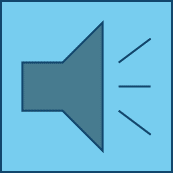 PROGRAM | INNOWACJE DLA ŚRODOWISKA
[Speaker Notes: I etap ocena skróconego wniosku – fiszki projektu. Ocena przez ekspertów zewnętrznych, bez możliwości odwołania. Jeśli ocena pozytywna zaproszenie do składania pełnego wniosku – czas 4 miesiące od zaproszenia.]
Kryteria preselekcji – punkt 8.1 pp IdŚ FISZKA
PROGRAM | INNOWACJE DLA ŚRODOWISKA
[Speaker Notes: Osiem kryteriów preselekcji – wskazane w punkcie 8.1 programu]
Kryteria preselekcji - punkt 8.1 pp IdŚ FISZKA
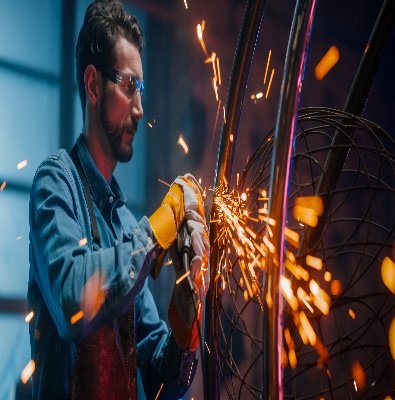 PROGRAM | INNOWACJE DLA ŚRODOWISKA
[Speaker Notes: Beneficjenci p 7.4 – przedsiębiorcy. Fiszka składana wyłącznie w formie elektronicznej]
Kryteria preselekcji - punkt 8.1 pp IdŚ FISZKA
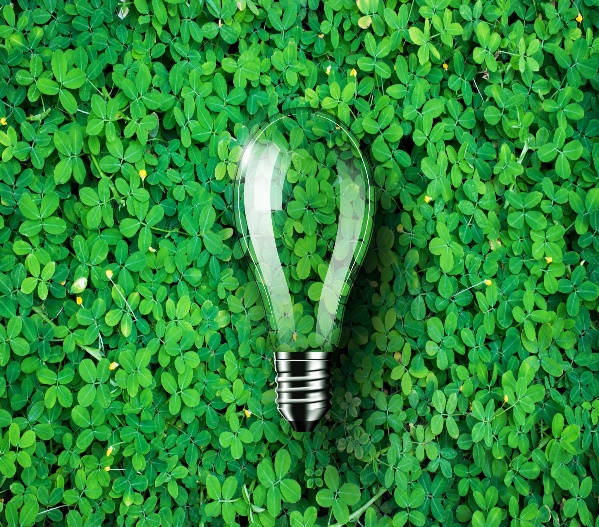 PROGRAM | INNOWACJE DLA ŚRODOWISKA
[Speaker Notes: Cel programu w punkcie 1 – dążenie do neutralności klimatycznej zgodnie z Europejskim Zielonym Ładem, zrównoważony rozwój gospodarczy,  szczególności realizacja celu środowiskowego spójnego z zasadą nie czyń poważnej szkody DNSH. Cele środowiskowe zapisane w art. 9 rozporządzenia w sprawie taksonomii. Wybór celu w fiszce projektu stanowi oświadczenie Wnioskodawcy o spójności realizowanego projekty z zasada DNSH]
Kryteria preselekcji – punkt 8.1 pp IdŚ  FISZKA
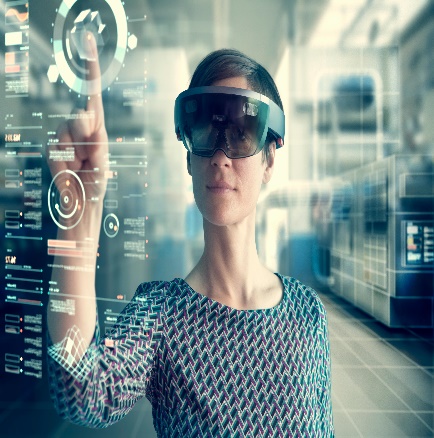 PROGRAM | INNOWACJE DLA ŚRODOWISKA
[Speaker Notes: Wnioskodawca powinien określić czy przedsięwzięcie dotyczy innowacji produktowej, technologicznej czy procesowej przynajmniej na polskim rynku (nie wymaga się żeby było pierwsze w kraju) . Wskazać z czego wynika innowacja, udokumentować przeprowadzone badania przeprowadzone samodzielnie lub na zlecenie, albo posiadać prawa do wyników badań/do technologii umożliwiających wdrożenie. W fiszce należy wykazać, że innowacja jest nie starsza niż 3 lata i jest bardziej opłacalna w stosunku do istniejących na rynku przy tym samym efekcie ekolog. A jeśli droższa to poprawia znacząco efekt ekol.
Świadectwo ETV potwierdza innowacyjność rozwiązania i na etapie oceny pełnego wniosku daje 10 pkt za innowacyjność.]
Kryteria preselekcji – punkt 8.1 pp IdŚ FISZKA
PROGRAM | INNOWACJE DLA ŚRODOWISKA
[Speaker Notes: Należy określić charakter efektu ekologicznego, który wynika z innowacji (zastosowanej technologii/ procesu czy produktu). Należy wyliczyć zakładany efekt, podać przyjęte do wyliczeń założenie , uwiarygodnić osiągnięcie założonego efektu uwzględniając realny potencjał rynkowy, realne możliwości produkcyjne. Efekt ekol. Musi być sparametryzowany , wymierny, podany w odpowiednich jednostkach w ujęciu rocznym
Niektóre kwestie dotyczące efektu ekol. na etapie fiszki mogą być niepełne/ budzić zastrzeżenia – jest to dopuszczalne i będzie wymagało uzupełnienie na etapie pełnego wniosku. Jednakże nie mogą to być zasadnicze kwestie , które w znaczący sposób wpłyną na wielkość efektu]
Kryteria preselekcji – pkt 8.1 pp IdŚFISZKA
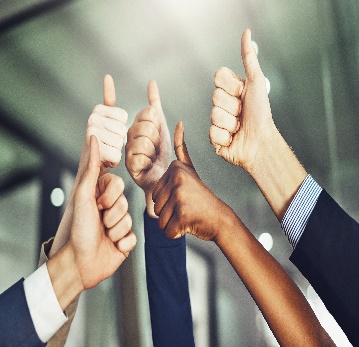 PROGRAM | INNOWACJE DLA ŚRODOWISKA
[Speaker Notes: K6 – pozwolenia decyzje –należy podać jakie są niezbędne – podać które są w posiadaniu wnioskodawcy, o jakie wystąpił/ lub kiedy wystąpi – daty/terminy
Efekt zachęty – projekt nie został rozpoczęty przed złożeniem fiszki – nie rozpoczęto budowy (zgodnie z Prawem budowlanym) nie podjęto żadnych zobowiązań , które czyniłyby inwestycje nieodwracalną (pomoc publiczna)
K7 Należy przedstawić kolejne etapy realizacji projektu, podać kamienie milowe, zidentyfikować ryzyka i przedstawić w jaki sposób im zapobiec]
Kryteria preselekcji – punkt 8.1 pp IdŚFISZKA
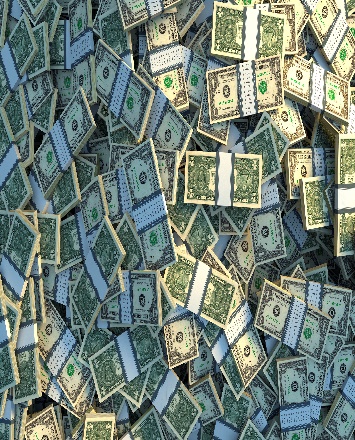 PROGRAM | INNOWACJE DLA ŚRODOWISKA
[Speaker Notes: Należy przestawić zapotrzebowanie na produkt/ technologie (kto, ile , za ile kupi), czy wdrożenie jest opłacalne. Dlaczego jest lepsze od istniejących na rynku (przewagi)]
Kryteria preselekcji - punkt 8.1 pp IdŚ FISZKA – lista załączników
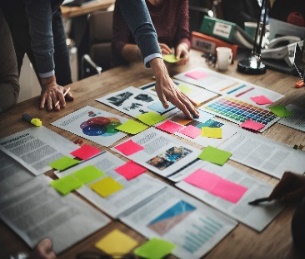 PROGRAM | INNOWACJE DLA ŚRODOWISKA
Kryteria preselekcji - punkt 8.1 pp IdŚ FISZKA
PROGRAM | INNOWACJE DLA ŚRODOWISKA
Kryteria preselekcji – punkt 8.1 pp IdŚ  FISZKA
PROGRAM | INNOWACJE DLA ŚRODOWISKA
Tworzenie fiszki w GWD
Wejście na stronę: https://gwd.nfosigw.gov.pl/
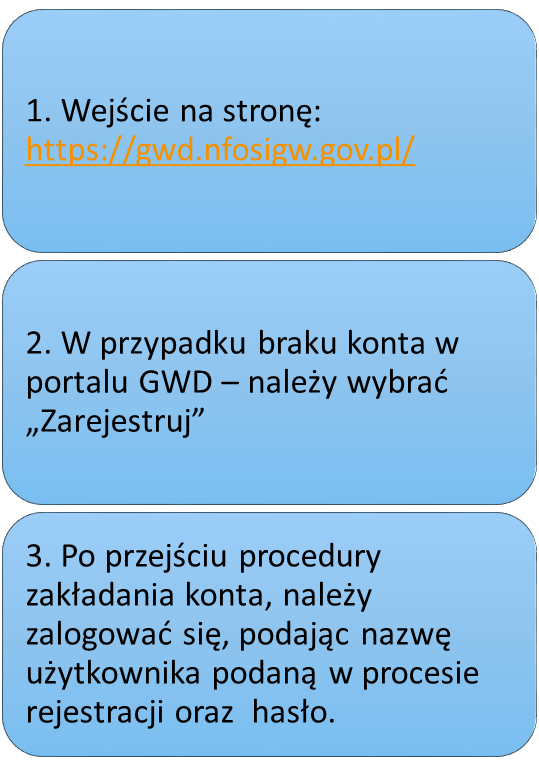 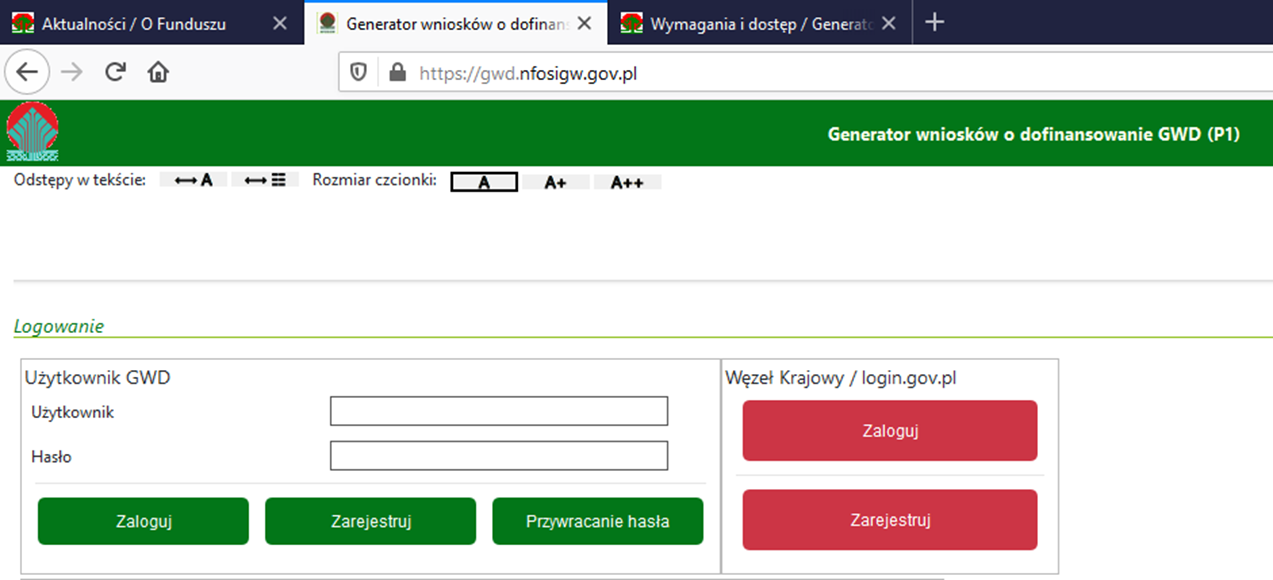 1
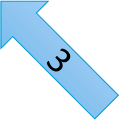 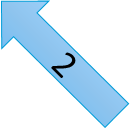 [Speaker Notes: Wejść na stronę]
Tworzenie fiszki w GWD
Tworzenie nowego wniosku-fiszki
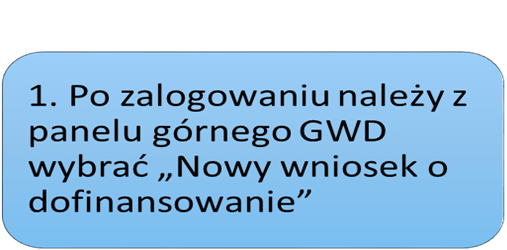 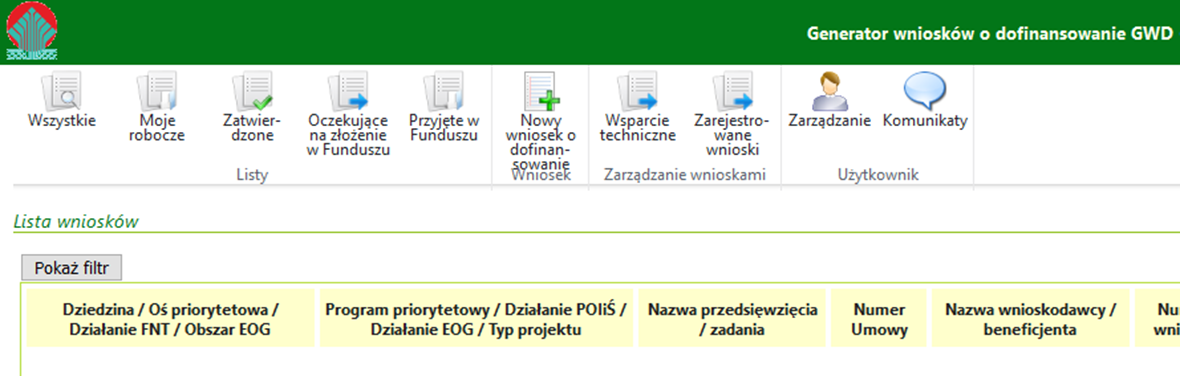 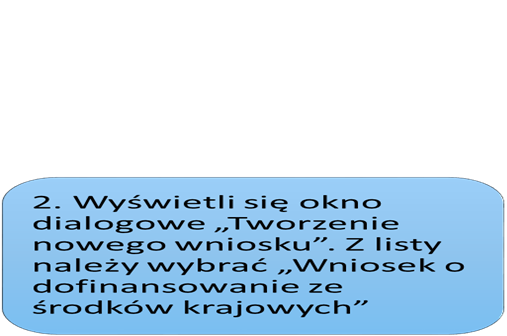 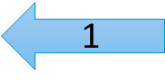 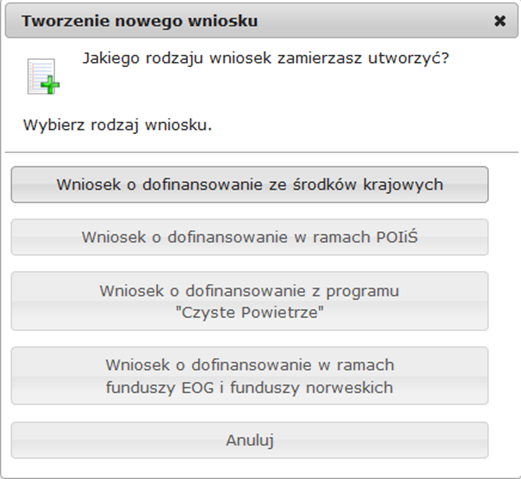 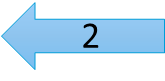 Tworzenie fiszki w GWD
Tworzenie nowego wniosku-fiszki
Dziedzina- należy wybrać Programy międzydziedzinowe
Program priorytetowy – należy wybrać 3.2 Innowacje dla środowiska [2022]
Nabór – należy wybrać [2022] 3.2 Innowacje dla środowiska
PJB – nie
Typ wniosku – wniosek o pożyczkę
Tworzenie fiszki w GWD
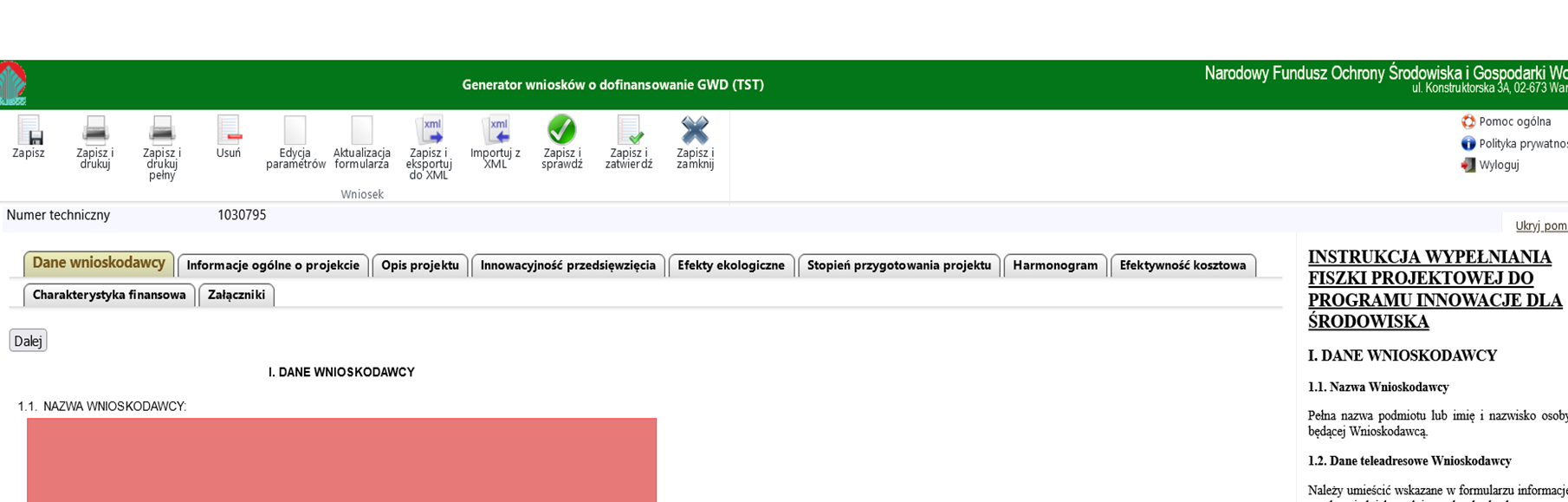 Dane Wnioskodawcy
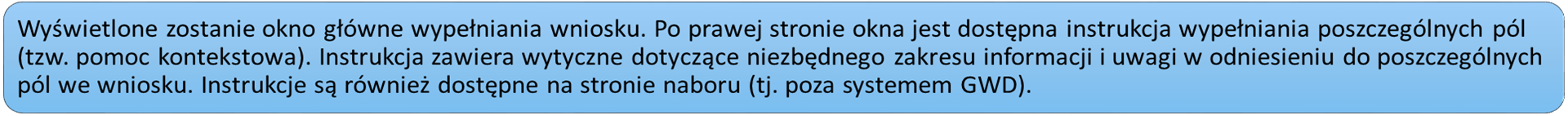 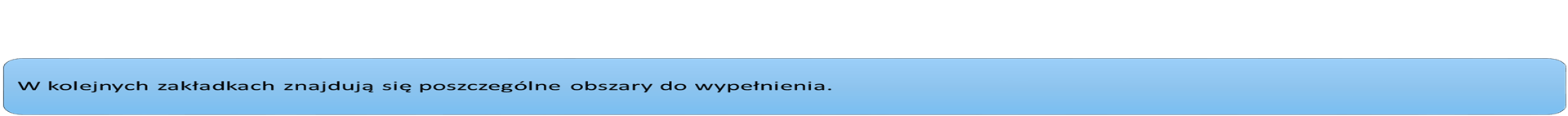 Tworzenie fiszki w GWD
Informacje ogólne o projekcie
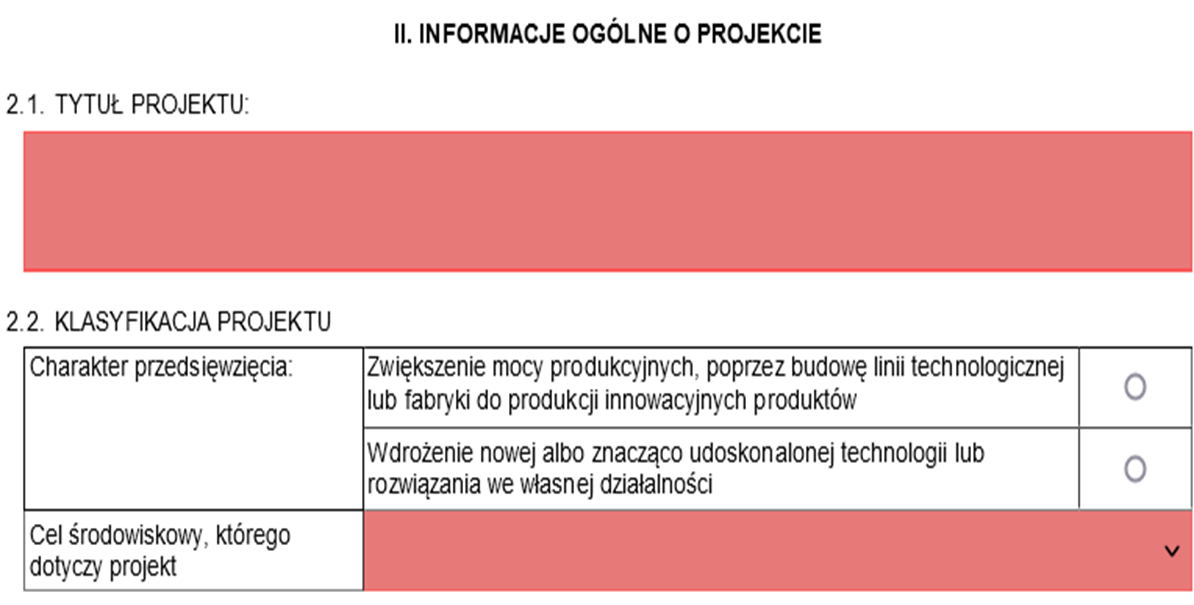 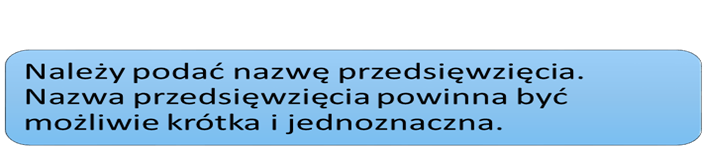 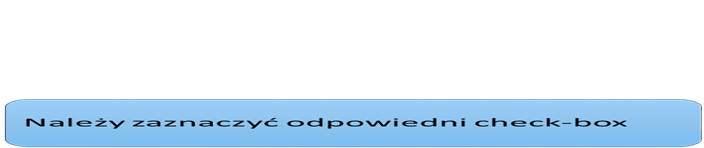 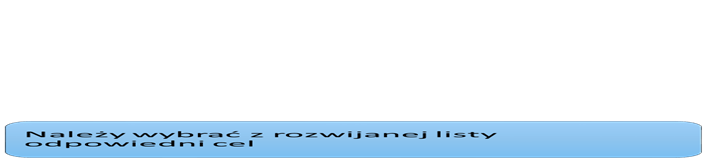 Tworzenie fiszki w GWD
Lokalizacja
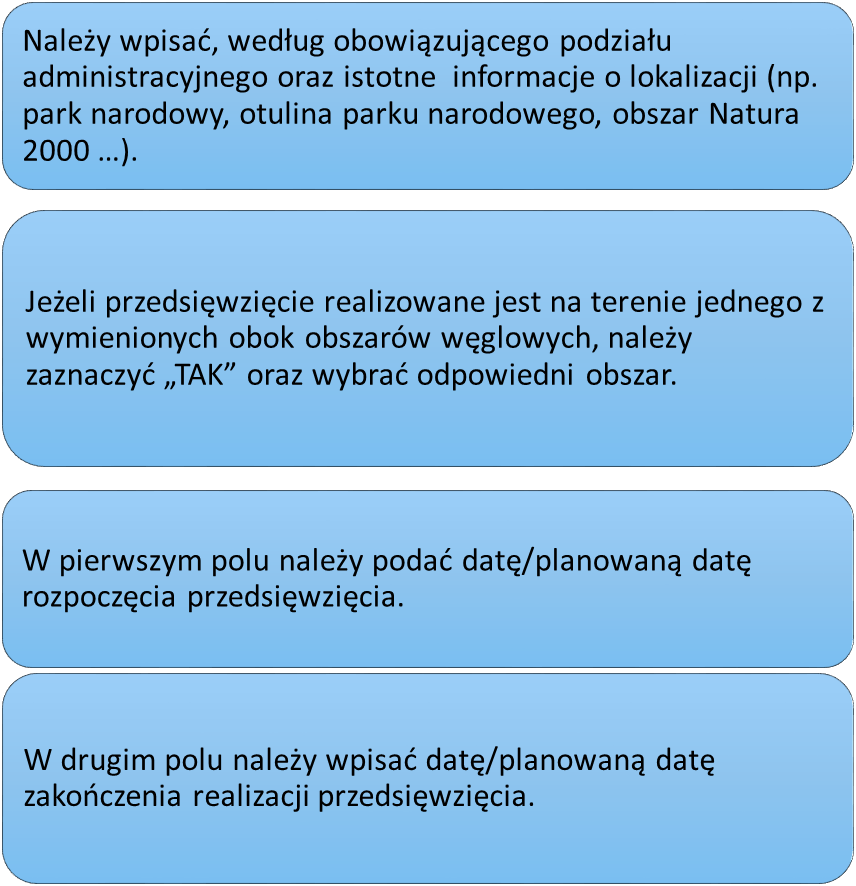 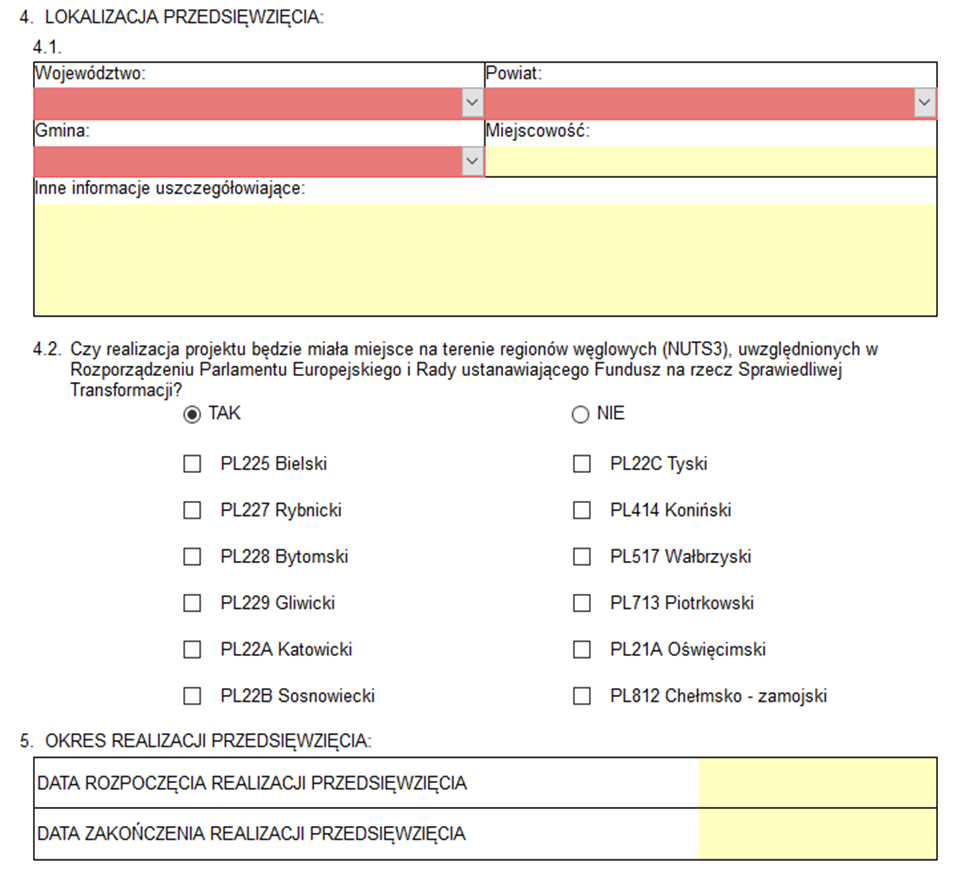 Należy opisać cele projektu i przedstawić krótkie merytoryczne uzasadnienie, w jaki sposób rozwiązanie, przewidziane jako efekt realizacji projektu, wpisuje się w cele pp IdŚ
Tworzenie fiszki w GWD
Opis projektu I
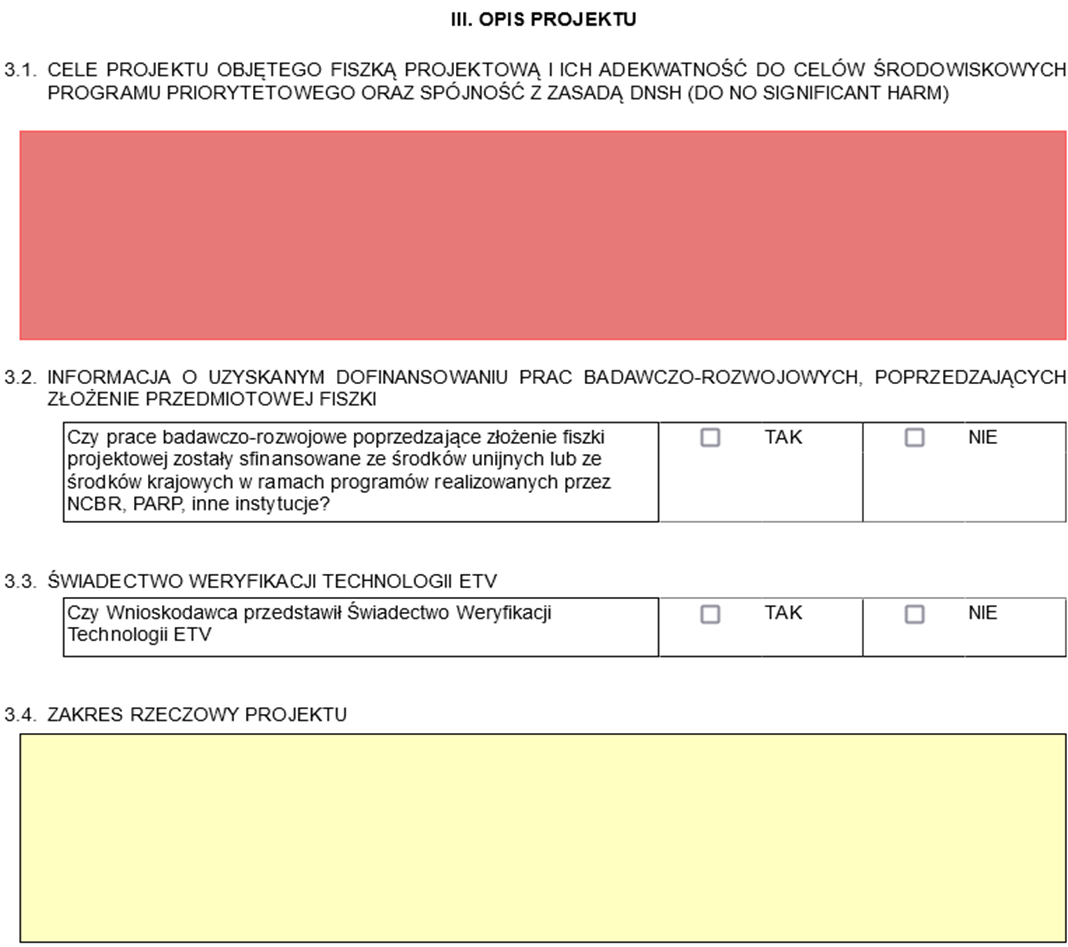 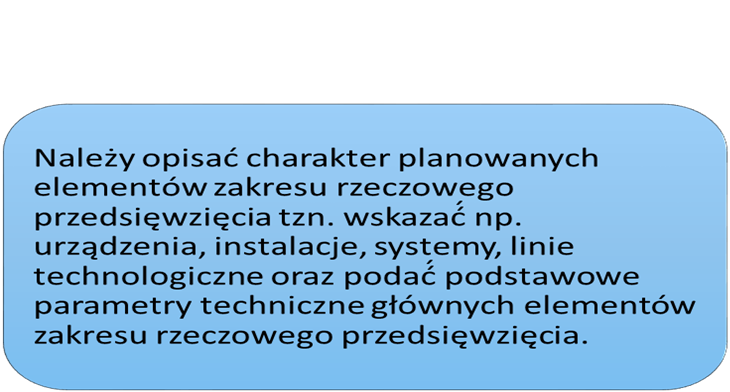 Tworzenie fiszki w GWD
Innowacyjność
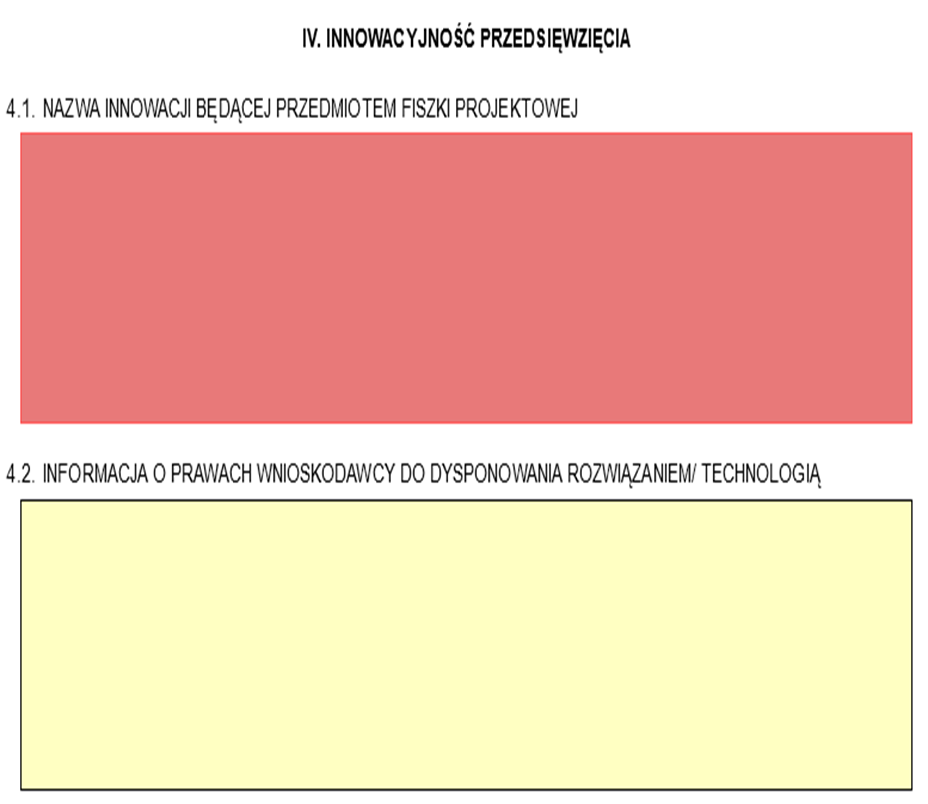 Tworzenie fiszki w GWD
Innowacyjność
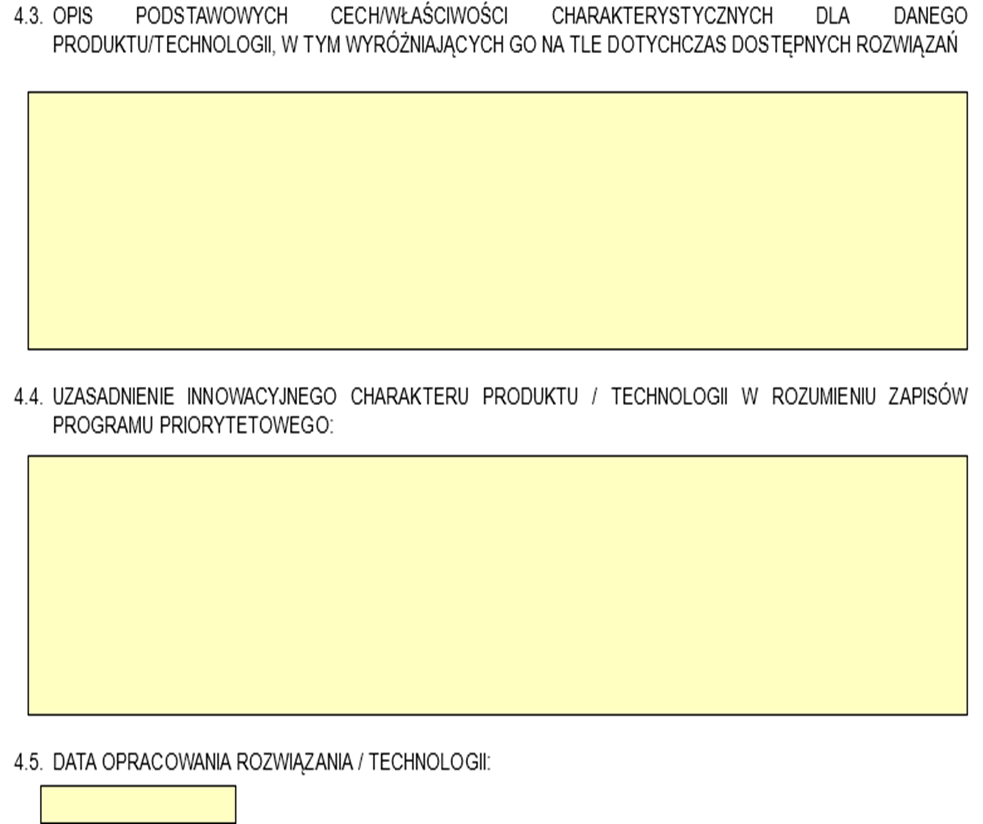 Należy przedstawić  w sposób przejrzysty i uporządkowany opis, uwzględniający w miarę możliwości w sposób kompleksowy stosowane rozwiązania z dziedziny objętej projektem, z uwzględnieniem aspektów merytorycznych; nie należy przedstawiać wyłącznie informacji ogólnikowych.
Należy wskazać i opisać cechy/funkcjonalności/właściwości rozwiązania/technologii wyróżniające je (świadczące o przewadze) względem dotychczas dostępnych rozwiązań/technologii.
Należy podać datę opracowania rozwiązania technologii (np. zakończenia i odebrania badań).
Tworzenie fiszki w GWD
Efekty ekologiczne
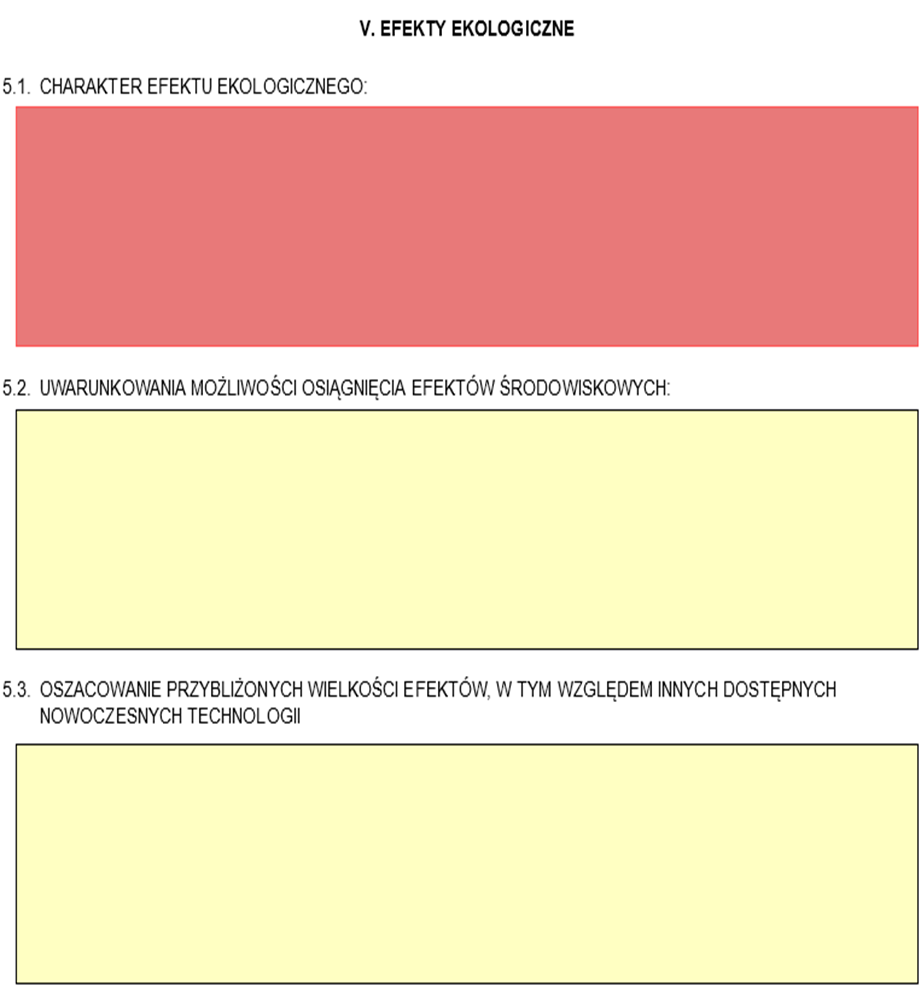 Tworzenie fiszki w GWD
STOPIEŃ PRZYGOTOWANIA PROJEKTU DO REALIZACJI
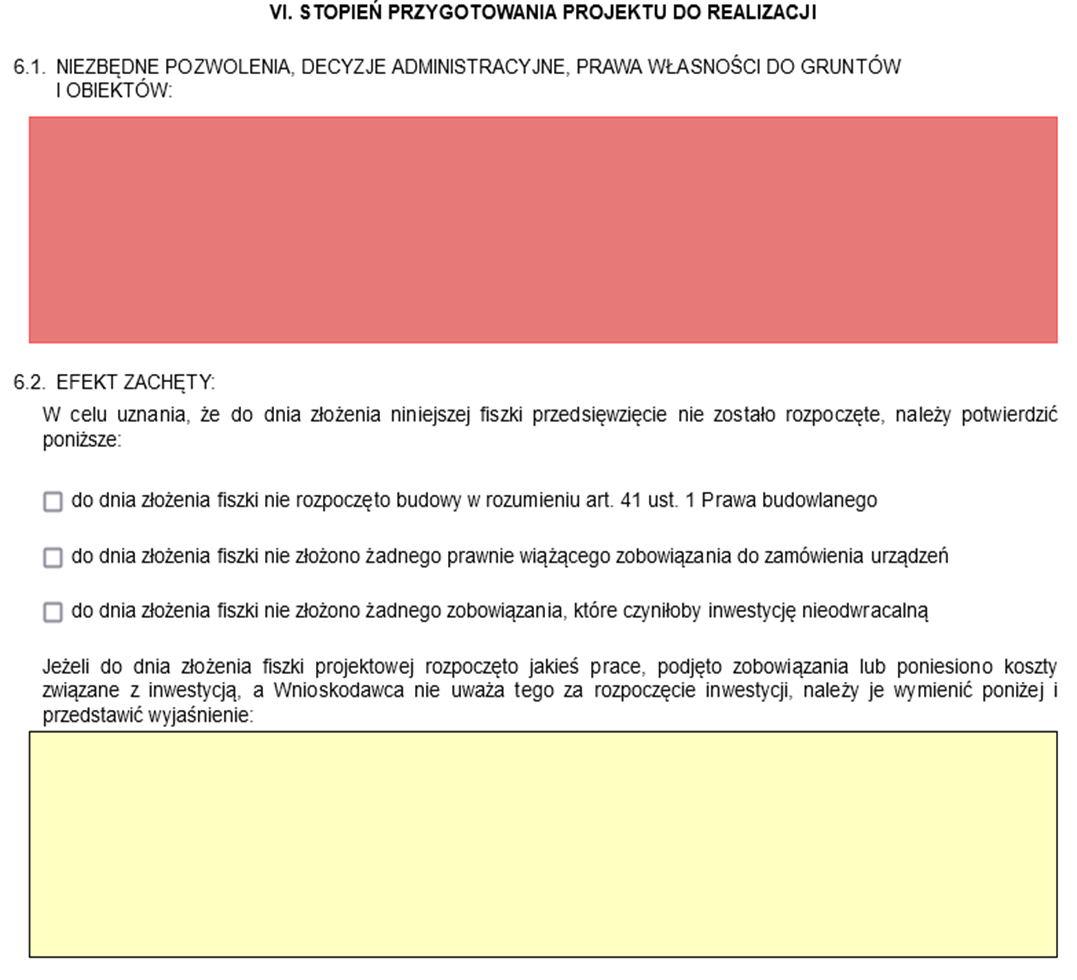 Tworzenie fiszki w GWD
Należy przedstawić realistyczny harmonogram realizacji projektu z uwzględnieniem głównych etapów przedsięwzięcia, wskazaniem kamieni milowych, zidentyfikowanych ryzyk/zagrożeń
Harmonogram
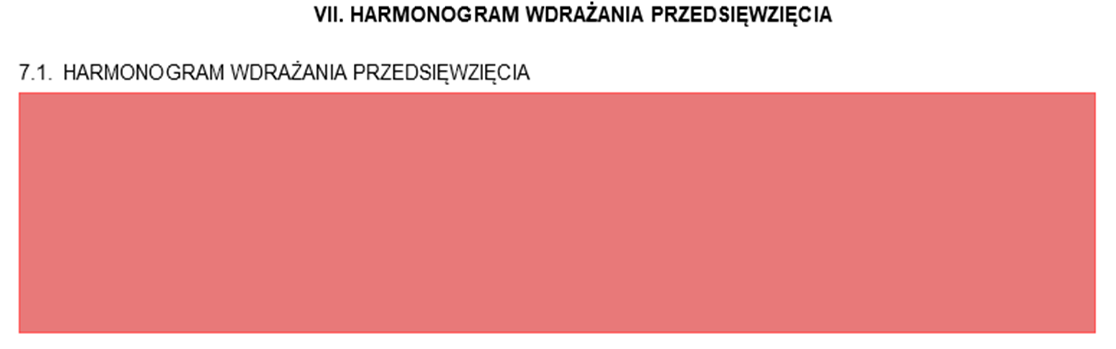 Tworzenie fiszki w GWD
Należy wykazać istnienie zapotrzebowania rynkowego i opłacalność ekonomiczną wdrożenia, określić aktualny stan techniki i przewagę̨ wdrażanego rozwiązania względem innych dostępnych na rynku (w tym szczególnie przewagi w zakresie techniczno - technologicznym, generujące efekty ekologiczne, lub/oraz przewagi ekonomiczne, pozwalające na osiągniecie podobnych efektów środowiskowych i technologicznych rozwiązań́ mniejszym kosztem).
Efektywność kosztowa
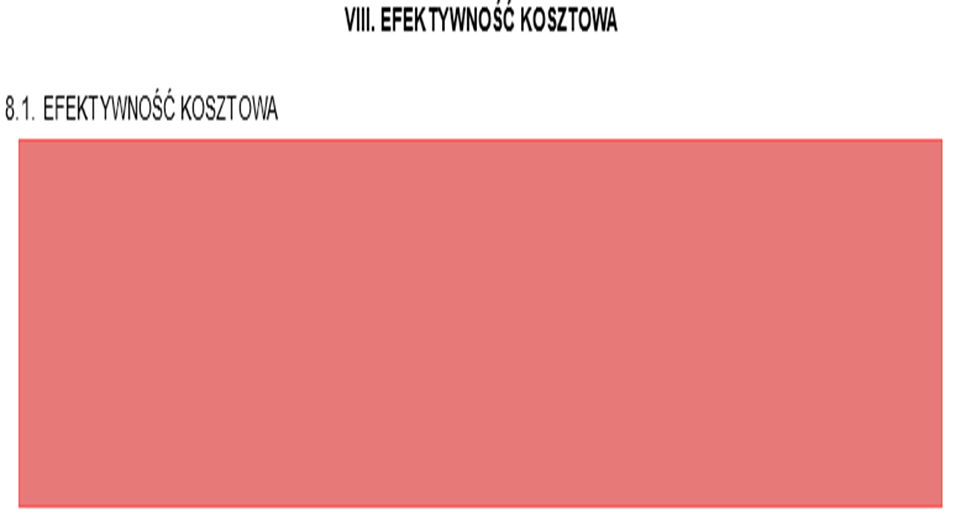 Tworzenie fiszki w GWD
W kolejne rubryki należy wpisać́ koszty całkowite projektu, koszty kwalifikowane projektu zgodnie z zapisami Programu Priorytetowego, wnioskowaną wysokość́ pożyczki oraz udział procentowy wnioskowanej pożyczki z NFOŚiGW w kosztach kwalifikowanych przedsięwzięcia.
Charakterystyka finansowa
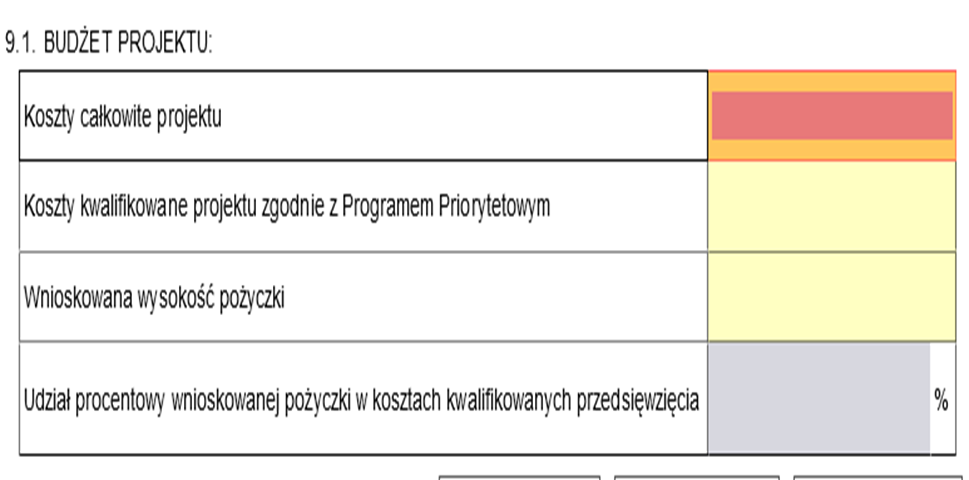 Tworzenie fiszki w GWD
Charakterystyka finansowa
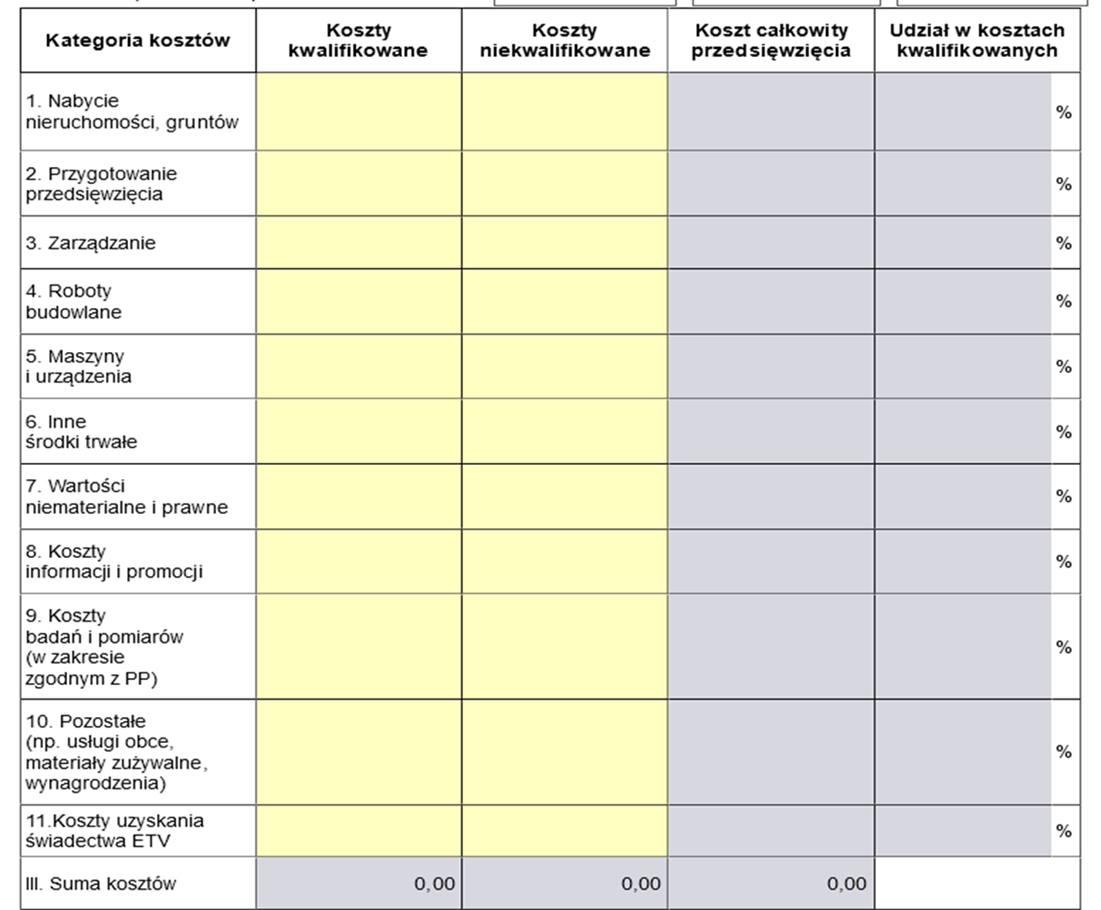 Koszty kwalifikowane – zgodne z Wytycznymi w zakresie kosztów kwalifikowanych (…) z uwzględnieniem następujących ograniczeń (pkt 6 pp IdŚ):
W tabeli należy wydzielić wszystkie planowane kategorie wydatków.
nabycie nieruchomości, zakup gruntu do 15% sumy kosztów kwalifikowanych;
 roboty budowlane do 35% sumy kosztów kwalifikowanych
wartości niematerialne i prawne (np. patenty, licencje, oprogramowanie) do 25% kosztów kwalifikowanych
przenośne środki trwałe, sprzęt, wyposażenie -  tylko koszty uzasadnione i bezpośrednio związane z technologią/rozwiązaniem
badania i pomiary - tylko dotyczące rozruchu technolog/urządzeń/systemu
niezbędne koszty przeprowadzenia procedury uzyskania świadectwa ETV dla wdrażanej technologii
Tworzenie fiszki w GWD
Charakterystyka finansowa
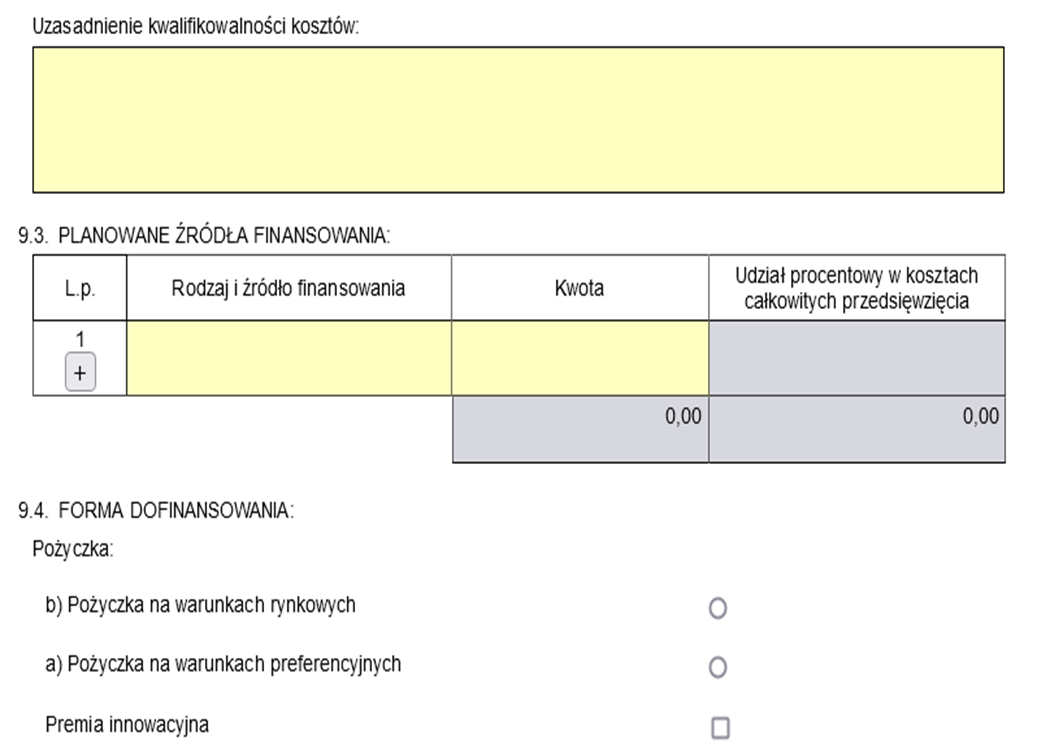 W polu należy potwierdzić, że wszystkie wydatki są niezbędne i bezpośrednio związane z celami projektu, a wydatki uznane za kwalifikowane są zgodne z zapisami pp IdŚ obowiązującymi „Wytycznymi w zakresie kosztów kwalifikowanych (…).
Tworzenie fiszki w GWD
Załączniki
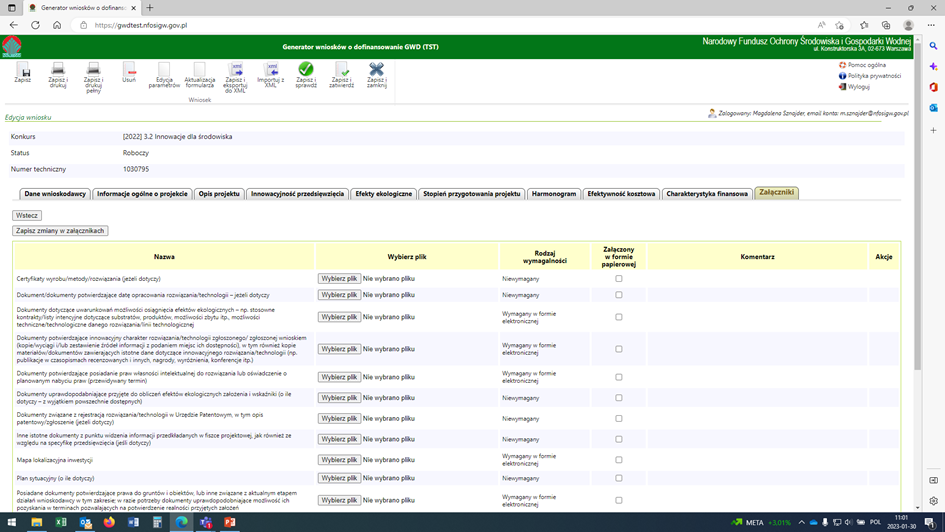 Tworzenie fiszki w GWD
Walidacja
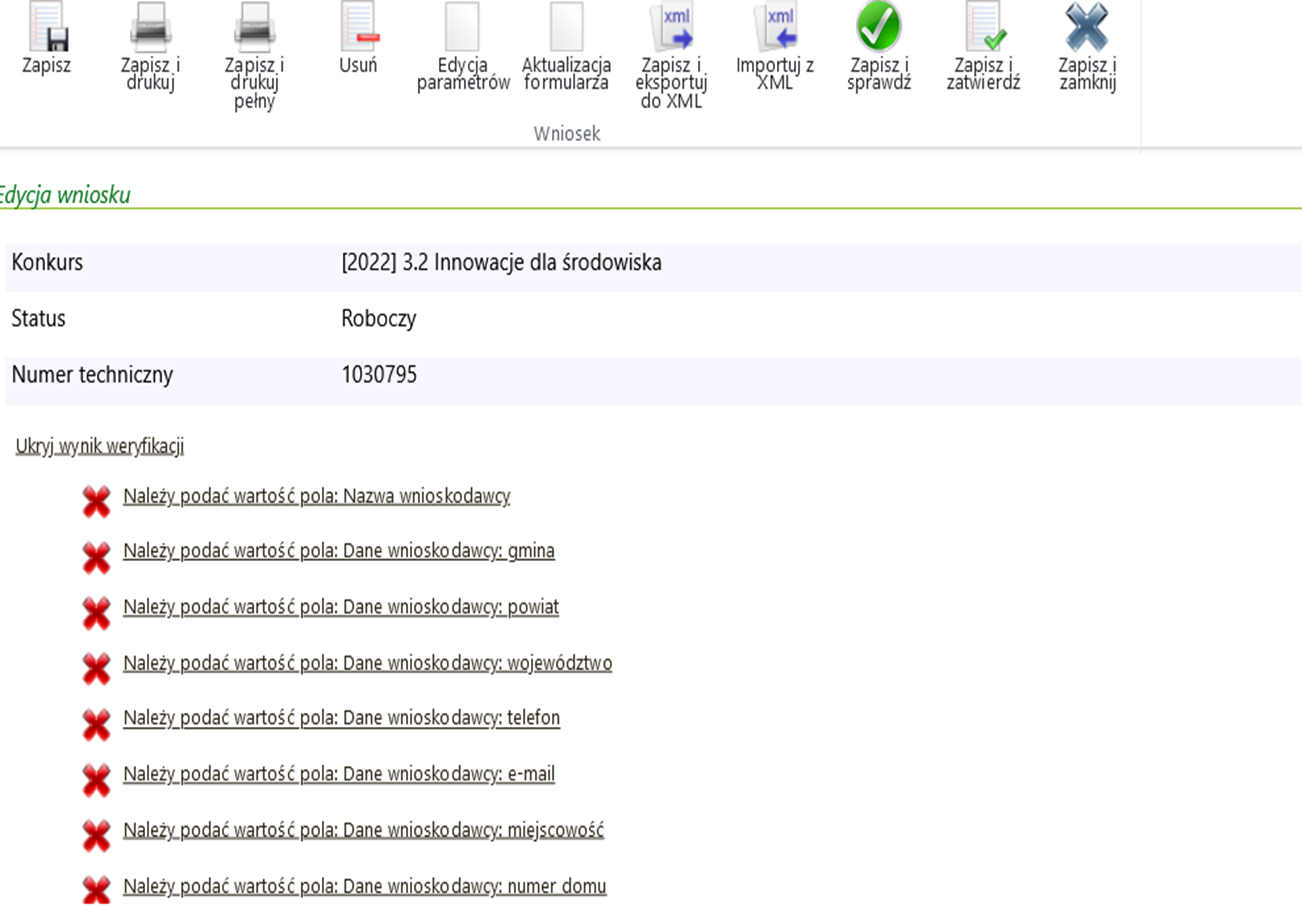 Tworzenie fiszki w GWD
Wysyłanie fiszki
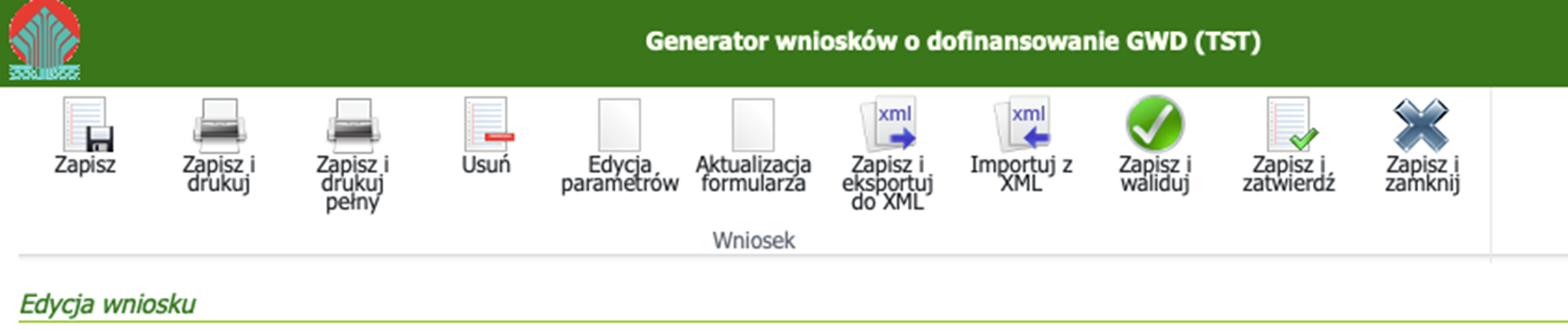 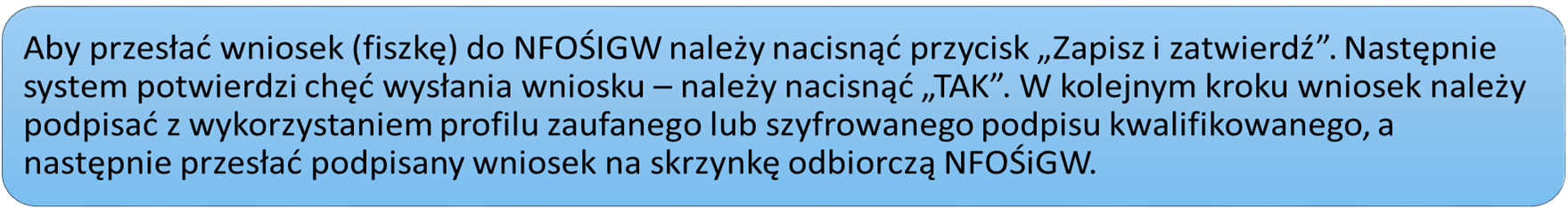 Tworzenie fiszki w GWD
Wypełnianie wniosku
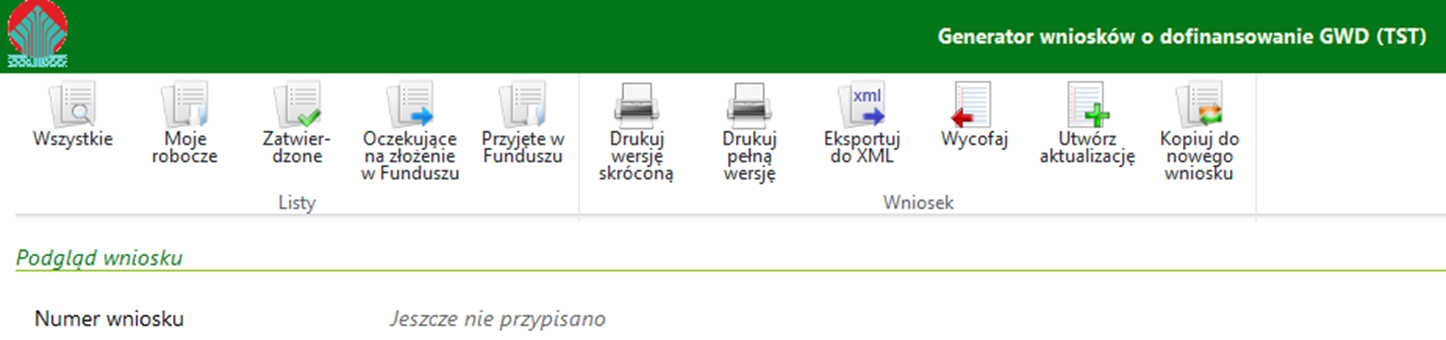 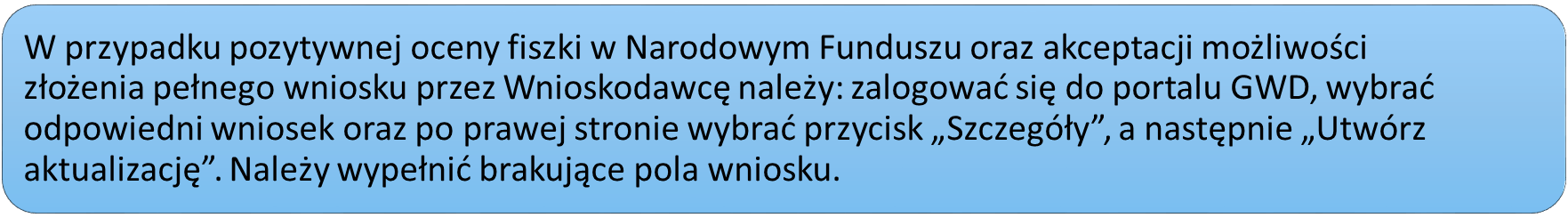 PROGRAM | INNOWACJE DLA ŚRODOWISKA